EU water strategy and drought management
János Fehér
GWP Hungary
Integrated Drought Management Programme in Central and Eastern Europe,
Training for Trainers
Szarvas, HUNGARY
Date: 21-23. November, 2013.
Az EU vízpolitikájának alapjai
A víz jelentőségét az ember és környezete számára az Európai Tanács az Európai Víz Chartában 1948. május 6-án az alábbi 12 pontban deklarálta:

The European Council declared the importance of water to the people and environment in the European Water Charter with the following 12 points issued on 6th May1948.
Az Európai Víz Charta – The European Water Charter
Víz nélkül nincs élet. A víz értékes és életbevágóan fontos az ember 	számára.
Az édesvíz tartalékok nem kimeríthetetlenek, ezért azokat meg kell 	őrizni, védeni kell és a lehetőségekhez képest javítani kell.
A víz szennyezése veszélyes az ember és más a víztől függő élőlény 	számára.
A víz minőségét a különböző vízhasználatok igényeinek megfelelően 	ki kell elégíteni, különösen az emberi egészség szempontjából.
5.	A vízfolyásokba bocsátott használt víz minősége nem akadályozhatja 	meg a további köz illetve személyes felhasználást.
6.	A vízfolyások védelme szempontjából a növényvilág és különösen az 	erdők igen nagy jelentőségűek.
Az Európai Víz Charta – The European Water Charter
A vízforrásokat meg kell őrizni.
A hatósági szerveknek megfelelő vízgazdálkodási terveket kell 	készíteniük.
A víz védelme szükségessé teszi a tudományos kutatások, a 	szakemberek képzésének és a társadalom tájékoztatásának 	intenzifikálását. 
A víz köztulajdon, melynek értékét mindenkinek fel kell ismernie.   Az 	egyének kötelessége a víz céltudatos és gazdaságos  használata.
A vízgazdálkodás természetes vízgyűjtő területeken és nem 	politikai, illetve adminisztratív határokon belül kell megvalósítani.
A víz nem ismer határokat, mint közös forrás nemzetközi 	együttműködést igényel.
Kihívások a vízgazdálkodás területén
lépték
Globális
Klímaváltozás, aszály, vízhiány
A globalizáció előre nem látott hatása
A  JÖVŐ
Kontinentális
Savasodás
Rendkívüli szennyezések
Regionális
Eutrofizáció
Toxikus szennyezés
Nitrátosodás
Árvizek, aszályok
Lokális
Járványok
O2 háztartás
Hőterhelés
1850
1950
1960
1970
1980
1990
2000
év
Kihívások a vízgazdálkodás területén
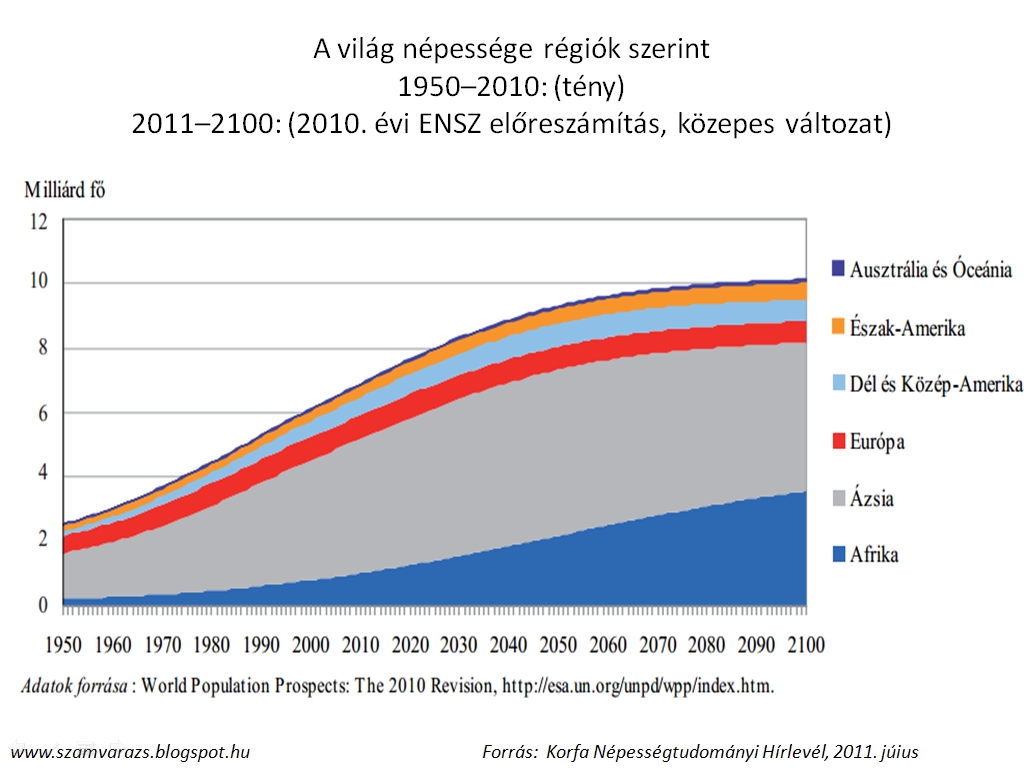 World population prospects by regions
1950 – 2010: (fact)
2011-2010: (UN prediction from 2010, middle scenario)
Billion capita
Australia  & Oceania
North-America
S & C America
Europe
Asia
Africa
Data source: World Population Prospects:  The 2010 Revision,  http://esa.un.org/undp/wpp/index.htm
Kihívások a vízgazdálkodás területén
•  a népesség növekedése (megháromszorozódott a II. világháború óta)
•  a gazdaság növekedése
•  a vízigények növekedése (meghatszorozódott)
•  a szennyezés növekedése (globális méreteket öltött)
•  verseny a szűkülő készletekért 
•  vízhasználati, vízszétosztási konfliktusok
•  ellenőrizetlen, felszámolatlan, készletcsökkentő vízhasználatok
•  a gazdasági és egyéb érdekek szakma fölé helyezése
•  klímaváltozás

A megelőzés és a vizes konfliktusok feloldása a jó vízgazdálkodás
Irányelvek
1992 Dublin: Nemzetközi Vízügyi és Környezeti Konferencia
Dublini négy alapelv:
Az édesvíz véges és sérülékeny természeti forrás
	-  Holisztikus megközelítés (mennyiség, minőség, intézményi)
	-  A készlet pótlásának természetes korlátai vannak
	-  Az emberi tevékenység hatása
A vízkészletek fejlesztését és az azzal való gazdálkodást a részvételi  megközelítés alapján kell végezni
	- Valódi részvétel a döntéshozatalban
	-  A konzultációs mechanizmusokon túl a döntések alakítása
	-  Konszenzus elérése
	-  Részvétel a megfelelő szinten:  helyi, regionális, nemzeti szintű           	
A nők központi szerepe 
	- a döntéshozatalban
	- mint vízhasználók
A víznek gazdasági értéke van
	-  nem ingyenes
	-  az érték és díj nem azonos fogalmak
	-  a gazdasági érték és teljes érték fogalmának bevezetése
	-  cél az összes vízhasználat teljes  költségének a megtérülése
	-  támogatási elvek: 
			- kerülendő a megkülönböztetés nélküli támogatás
			-  célcsoportok támogatása átláthatóan
1992 Rio de Janeiro: ENSZ Környezet és Fejlődés Konferencia (UNCED) – Agenda 21  - 27 elv a fenntarthatóságról és nemzetközi együttműködésről
2002 Johannesburg: Fenntartható Fejlődés Világkonferencia
Integrated water resources management
Definition:
“IWRM is a process which promotes
the co-ordinated development and management of water,
land and related resources,
in order to maximise the resultant economic and social welfare
in an equitable manner 
without compromising the sustainability of vital ecosystems” 

				                     (Global Water Partnership, Technical Committee).
EconomicEfficiency
EnvironmentalSustainability
Equity
Management Instruments
 Assessment
 Information
 Allocation Instruments
EnablingEnvironment
 Policies
 Legislation
InstitutionalFramework
 Central - Local
 River Basin
 Public - Private
Balance “water for livelihood” and “water as a resource”
Integrated water resources management components
The three “pillars” of IWRM
DWD Drinking Water Dir. 98/83
SRD Standardised Reporting Dir. 91/692
ND Nitrate Dir.  91/676
UWW Urban Waste Water Dir.  91/271
Progressive integration of Community water legislation from the 1970s to 2000
WFD  Water Framework Dir.  00/60
WFD
00/60
DSDD  Dangerous Substances 	Daughter Directives
DWD  Drinking Water Directive 80/778
GW  Ground Water Dir 80/68
1990s
UWW
91/271
ND
91/676
SRD
91/692
DWD
 98/83
SFD Shellfish Dir. 79/923
SAM Sampl & Analysis Meth. 79/869
FWD Fishwater Dir. 78/659
DSD Dangerous Substances 77/795
DWD Drinking Water Dir. 76/464
BWD Bathing Water Dir. 76/160
SWD  Surface Water Dir.  75/440
1980s
DSDD
82/176
DWD
80/778
DSDD
84/156
DSDD
84/491
GW
80/68
DSDD
86/280
1970s
FWD
78/659
SAM
79/869
SFD
79/923
SWD
75/440
DWD
76/464
BWD
76/160
DSD
77/795
EU Water Framework Directive
22 December 2000
Drinking  Water Directive
Urban wastewater Directive 
(UWWD 91/271)
IPPC Directive
Bathing water Directive
Nitrate Directive
Habitat Directive
(NATURA 2000)
Groundwater Directive (2006/118/EC)
Flood Directive
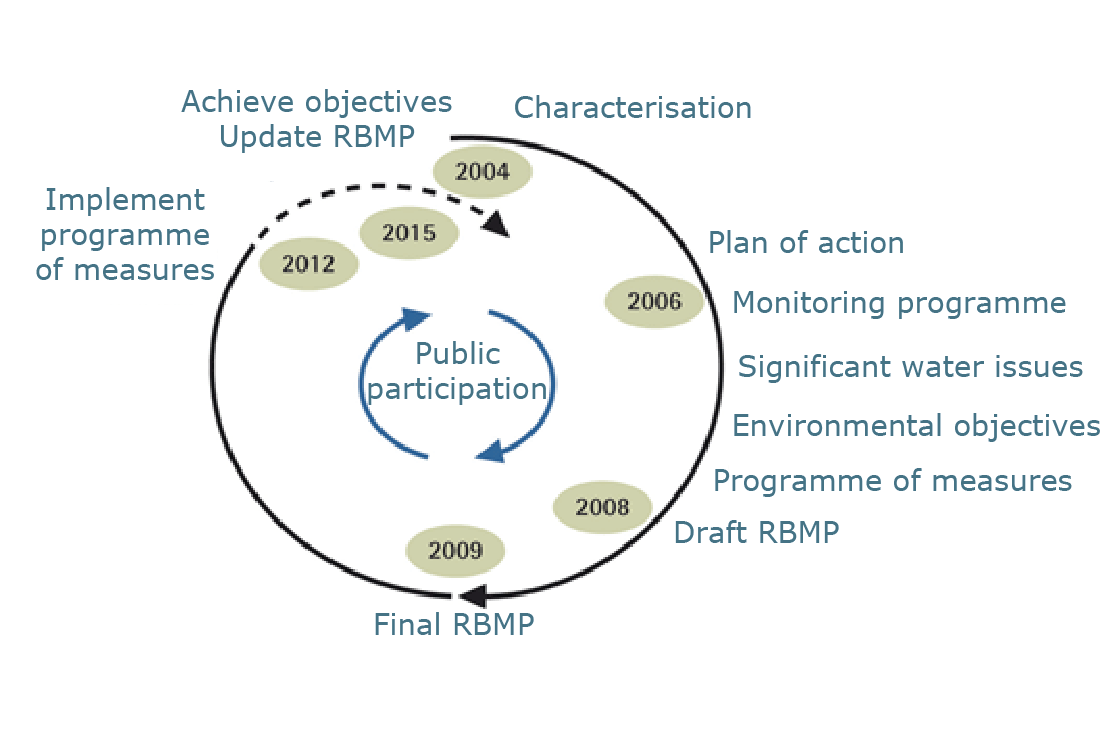 Assessment of Water Scarcity and Drought aspects in the River Basin Management Plans
Water scarcity and droughts (WS&D) are recognized as relevant issues by RBMPs 	across the EU.
  The analysis of water quantity aspects lacks adequate foundation in many RBMPs: 	quantity data are insufficient and water scarcity is often not clearly 	distinguished from droughts and vice versa. 
  Measures to ensure the achievement of the WFD objectives by enhancing the 	resilience of the ecosystems are included in 54% of the RBMPs.
  The influence of other sectoral policies on the reduction of water scarcity and the 	mitigation of drought effects is included for 15% of the RBMPs. 
  Dealing with water quantity in a way that reduces conflict risks and contributes to the 	WFDs objectives is included in 3% of the screened international RBMPs; 	these include co-ordinated measures for the entire international RBD to deal 	with WS&D.
A magyar vízgyűjtő-gazdálkodási tervben javasolt aszályt érintő intézkedések (1/2)
AKG intézkedések és művelési mód váltás
	(például a területi vízvisszatartást elősegítő módszerek elterjesztése)

  Művelési ág váltás és fenntartása
	(például aszályra kevésbé érzékeny területhasználat váltás megvalósítása)

  A szántóterületről levezetett belvíz visszatartása a területen
	(időszakos és állandó belvíztározók kialakítása,
	 a belvízelvezető rendszer 	működésének felülvizsgálata, módosítása)

  Víztakarékos növénytermesztési módok bevezetése, támogatása
	(optimális (alkalmazkodó) növényfajták alkalmazása,
	 víztakarékos öntözési technológiák elterjesztése)
Simonffy Z. - Az aszály és a szárazodás Magyarországon Konferencia. Kecskemét, 2009. október 7.
A magyar vízgyűjtő-gazdálkodási tervben javasolt aszályt érintő intézkedések (2/2)
Fenntartható vízhasználatok megvalósítása
	(hasznosítható felszíni és felszín alatti vízkészletek meghatározása,
	engedélyezés, készlethiányos területeken a hatékonyságot segítő 	használati rendszerek bevezetése)

  Alternatív készletek igénybevételének előkészítése
	(feltárás, tanulmánytervek)

  A költség visszatérülés elvének bevezetése
	(szolgáltatások esetében ez kötelező, az öntözés szolgáltatásnak számít,
	egyéb célú átvezetések esetén csökkenthető)

  Intézményrendszer megerősítése
	(Adatnyilvántartás, -szolgáltatás, K+F, ellenőrzés, képességfejlesztés)

  Monitoring fejlesztés
Simonffy Z. - Az aszály és a szárazodás Magyarországon Konferencia. Kecskemét, 2009. október 7.
EU-s aszályt érintő lépések
Communication from the COM: COM(2007) 414 - Addressing the challenge of water scarcity and droughts in the European Union 
The following challenges were addressed:
 Progressing towards full implementation of the WFD
 ineffective water pricing policies
 Land-use planning
 potential for water saving across Europe
 integration of water-related concerns into water-related sectoral policies
 policy action on water scarcity and droughts needs to be based on high-quality knowledge and 	information on the extent of the challenge

   White paper – COM(2009) 147: Adapting to climate change: Towards a European framework for action  
The proposed EU Framework: Objective and Actions
 developing the knowledge base
 integrating adaptation into EU policies
 increasing the resiliences:
- helath and social policies
 agriculture and forests
 biodiversity, ecosystems and water
 -coastal and marine areas
 production systeams and physical infrastructure
EU-s aszályt érintő lépések
Report of the COM: Follow-up Reports to the Communication on water scarcity 	and droughts in the European Union COM (2007) 414 final
	The follow-up reports in 2008, 2009 and 2010 assessing progress made in 	implementing the options of the Communication and the work programme for the 	medium and long term.
	The aim of the reports was to present the progress that has been achieved across 	Europe over the years.

COM(2012) 672 final: Report on the Review of the European Water Scarcity and Droughts Policy
	The report responds to the 2007 Council request to review by 2012 whether the policy 	on water scarcity and droughts has achieved its objectives of reducing water scarcity 	and vulnerability to droughts.

	 It also looks into whether action taken in the implementation of the Water Framework 	Directive (WFD) has contributed to addressing WS&D.
Blueprint to Safeguard Europe's Water Resources
Blueprint policy baseline
Review of WFD implementation, River Basin Management Plans (RBMPs)

Review of Water Scarcity and Droughts policy implementation
 
Review of water resources vulnerability
 
Fitness Check of EU fresh water policy

EEA reports & other studies
Marianne WENNING, Director, Directorate C – Quality of Life, Water & Air; Directorate General for Environment, European Commission
Joint Stakeholders Conference on EUSDR, 11-12 Sept 2013., Budapest
Blueprint objectives
Goal
Ensure that all activities that impact on water are sustainable, thereby securing the availability of good-quality water for sustainable and equitable water use

Objectives (something better, more and new)
Better implementation
More integration
Few new legal proposals to complete current framework
Marianne WENNING, Director, Directorate C – Quality of Life, Water & Air; Directorate General for Environment, European Commission
Joint Stakeholders Conference on EUSDR, 11-12 Sept 2013., Budapest
Blueprint impact assessment
12 priority problems
Lack of water pricing
Lack of metering
Lack of labeling of traded goods
Land use/Agricultural impacts 
Inefficiency in buildings/appliances
Inefficient water infrastructure (leakage)
Lack of water re-use
Governance
Target setting
Drought management
Understanding costs and benefits
Knowledge base
Needed actions identified:  Voluntary, regulations, conditions, funding
Marianne WENNING, Director, Directorate C – Quality of Life, Water & Air; Directorate General for Environment, European Commission
Joint Stakeholders Conference on EUSDR, 11-12 Sept 2013., Budapest
Structure of the EUSDR
Pillar 1   Connecting the Danube Region
PA 1  To improve mobility and multimodality
	▪ PA 1a Inland waterways (AT&RO)
	▪ PA 1b Road, rail and air links (SLO&SR)
PA 2  To encourage more sustainability energy(HU&CZ)
PA 3  To promote culture and tourism, people to people contacts (BG&RO)
Pillar 2  Protecting the Environment
PA 4  To restore and maintain the quality of waters (HU&SK)
PA 5  To manage environmental risks (HU&RO)
PA 6  To preserve biodiversity, landscapes and the quality of air and soils(DE&HR)
Pillar 3  Building Prosperity in the Danube Region
PA 7  To develop the knowledge society trough research, education and information technologies (SK&SR)
PA 8  To support the competitiveness of enterprises, including cluster development (DE&HR)
PA 9  To invest in people and skills (AT&MD)
Pillar 4  Strengthening the Danube Region
PA 10  To setup institutional capacity and cooperation (AT&SLO)
PA 11  To work together to promote security and tackle organised and serious crime (DE&BG)
Proposal of methodological framework 
Water-Agriculture-Energy-Ecosystems Nexus
Participatory scenario building
Land use scenarios
Bias-corrected climate scenarios
Agro-economic scenarios
Energy scenarios
Biophysical assessment
Economic assessment
Energy, industry, agricultural  demand / production / trade / prices / income effects of water use
Non-market valuation of ecosystem services
Benchmarking regional knowledge
Surface hydrology / groundwater hydrogeology
Survey of existing water uses
Multi-objectives optimization and uncertainty-sensitivity analyses
Water and agricultural land management
Analysis of tradeoffs and stakeholder negotiation
Socio-economic survey
Water quality, ecology, hydro-morphology
Water quality survey
Environmental and economic impacts of alternative options of Water Allocation: 
Target 2030-2050
Link to the Danube Reference Spatial Data Infrastructure DRSDI
24
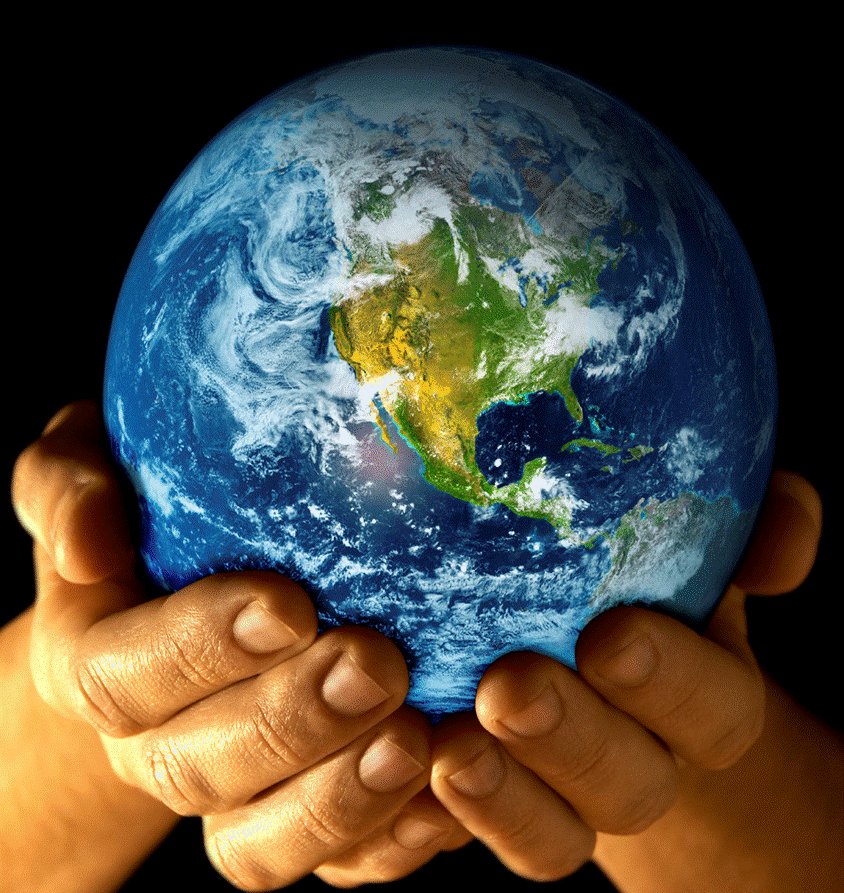 Thank you for your attentionjanos.feher@famife.hu
Integrated Drought Management Programme in Central and Eastern Europe,
Training for Trainers
Szarvas, HUNGARY
Date: 21-23. November, 2013.
Integrated river basin management principles
Integrált tervezési folyamat
Átlátható analízis és döntési folyamat
Tervezés vízgyűjtő szinten
Együttműködés az érintett gazdasági szektorok irányító intézményei között
Ösztönzi a gazdasági szektorok érdekeltjeinek széleskörű részvételét
Alternatív célok figyelembe vétele, hogy fenntartható fejlődést alakítson ki
Jobb szabályozás elvek alkalmazása és a költséghatékonyság figyelembe 			vétele a legszélesebb lehetséges intézkedésekben és  megvalósítási 		mechanizmusokban
Amennyire csak lehet egyenlőséget biztosítson a költségek és hasznok 			elemzésénél, amikor az intézkedések társadalmi és gazdasági 			szektorokra való hatását vizsgálják
Törekedjen azonos kezelni és átláthatóságot biztosítani a bizonytalanságok 			kezelésében
Fejlesszen módszereket és javítson az elemzéseken, ha újabb adatok, 			információk állnak rendelkezésre